Employment Partnership/Coalition Meeting
November 12, 2013
1:00 p.m. – 3:00 p.m.
1
11/12/2013
Words of Wisdom
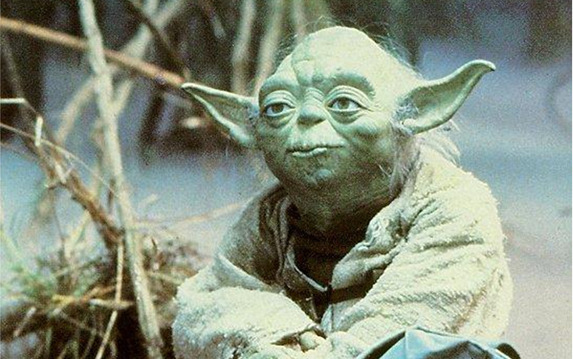 "If no mistake have you made, yet losing you are...a different game you should play."
2
11/12/2013
What is Employment First?
Philosophy?
Policy?
Legislation?
3
11/12/2013
Florida’s Definition of Employment
“…integrated employment, including supported employment, customized employment, and self-employment, where an individual is paid by an employer at minimum wage or greater or receives earnings through one’s self-employment business, fully integrated in the community workforce with a goal of maximum self-sufficiency…” 
- Executive Order 13-284
4
11/12/2013
“If you always do what you’ve always done, you’ll always get what you always got.”


- Albert Einstein
5
11/12/2013
In with the new…
There is a presumption of employability for everyone.
State agencies and disability organizations have a shared responsibility.
We are accountable for improving employment outcomes.
6
11/12/2013
“…critical agencies at each level of government must work together to align policies, regulations, planning and funding to ensure a consistent approach to systems transformation and strategy implementation. The need for such alignment of our public system of disability services has been recognized and suggested by subject-matter experts, advocates and individual Federal agencies as the critical first step in a successful employment systems transformation.” 

[ODEP Employment First State Leadership Mentoring Program Performance Work Statement, 20 July 2011]
7
11/12/2013
FUNDING:Money Matters….and Drives Practice
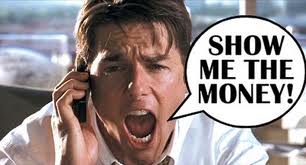 8
11/12/2013
Be Bold. Embrace Difference. Change Lives.
THE LAWS MATTER TOO!
Civil rights protection against employment discrimination 

Equal access to and effective participation in federally funded programs

Affirmative obligations of federal contractors

- Adapted from ODEP, U.S.DOL
9
11/12/2013
Be Bold. Embrace Difference. Change Lives.
Essential Tactical Elements in Promoting Employment First
10
11/12/2013
- Adapted from ODEP, U.S.DOL
Strategy
Policy 
Funding
Outcome Data
Capacity Development
Innovation
Leadership
Integrated Jobs
Values
Collaboration
11
11/12/2013
Hall et al (2007)
“Change is the law of life. And those who look only to the past or the present are certain to miss the future.”  															- John F. Kennedy
Reform is inevitable…
- Adapted from ODEP, U.S.DOL
12
11/12/2013
Florida’s Improvement Efforts
Governor’s Commission Actions and Recommendations
Single-Point of Contact for Employers
Provisions for Expanding Internships and Supported Employment
Communications Plan
Employment Partnership/Coalition
State Level Employment First Collaborative Team
Executive Order 13-284
Employ ME 1st Initiative
Alliance for Full Participation
13
11/12/2013
Understanding Our Charge
Governor’s Commission 2013 Recommendations
Single-Point of Contact for Employers
Create Long-Term Communications Plan
Increase Work Experiences for Students Working Toward a Special Diploma
Improve the Transition Individual Educational Plan (IEP) Process for Students with Disabilities
Provide Follow-Along Services for Individuals with Mental Health Disorders
14
11/12/2013
Understanding Our Charge
Executive Order 13-284
Interagency Agreement
Leadership to maximize resources
Strategic goals and benchmarks to implement agreement
Financing and contracting methods to prioritize employment
Training and technical assistance to ensure effective employment services
Interagency collaboration and partnership during services plans, including IEPs
Promote service innovation
Identify accountability measures to ensure sustainability
15
11/12/2013
Understanding Our Charge
Employ ME 1st
Technical assistance to address policies and legislation and to implement plans
Designed to culminate in infrastructure changes that facilitate integrated employment at or above minimum wage
16
11/12/2013
Understanding Our Charge
Alliance for Full Participation
Grassroots stakeholders providing input and assisting at the local level
Designed to double the employment rate by 2015
17
11/12/2013
Potential Framework: What?...
Governor’s Commission on Jobs for Floridians with Disabilities
Provide recommendations
Oversight
Employment Partnership/Coalition
Coordination
Implementation
18
11/12/2013
…Potential Framework: What?
State Level Employment First Collaborative Team
Proposed Mission: Writing of interagency agreement(s) to be presented to full Employment Partnership/Coalition
Employ ME 1st
Proposed Mission: Technical assistance with implementation from national and state knowledge perspective
Alliance for Full Participation
Proposed Mission: Sharing grassroots level information with Employment Partnership/Coalition and vice versa; getting understandable information to grassroots stakeholders
19
11/12/2013
Potential Framework: When?
Employment Partnership/Coalition
Bi-monthly first six months
Quarterly thereafter
Sub-committees if determined necessary
State Level Employment First Collaborative Team
Monthly initially, likely six months
Bi-monthly – quarterly thereafter
Alliance for Full Participation
Bi-monthly initially, quarterly thereafter
20
11/12/2013
Potential Framework: Who?
Review membership
Recommend others
21
11/12/2013
Prioritizing Work for2013-14
22
11/12/2013
Next Steps…
Scheduling future meetings
What should be accomplished before our next meeting proposed for January?
Other group meetings
Individual agency/organization work
Sub-committee work
Inviting/expanding other stakeholder groups
23
11/12/2013
Closing thoughts…
“Employment First is not a one-time event…Working to achieve real systems change takes time and the pace will be determined by the size and scope of the identified goals. The most successful initiatives have established a strategic vision with clear goals for changing policies, practices, and outcomes…”
				 - Niemiec, B., Lavin, D., & Owens, L.A.
				   Establishing a National Employment 						First Agenda
				   APSE
24
11/12/2013
References
Executive Order Number 13-284: Reaffirming Commitment to Employment for Floridians with Disabilities. State of Florida: Office of the Governor. (2013).
Hall A.C., Butterworth J., Winsor J., Gilmore D., and Metzel, D. (2007). Pushing the Employment Agenda: Case Study Research of High Performing States in Integrated Employment. Intellectual and Developmental Disabilities v43 n3 182-198.AAIDD.
Niemiec, B., Lavin, D., & Owens, L.A. Establishing a National Employment First Agenda, APSE Position Paper. (N.D.)
Lowe, Serena. (2013). The Employment First State Leadership Mentor Program. United States Department of Labor: Office of Disability Employment Policy.
25
11/12/2013